ATATÜRK İLKELERİ 
VE
 İNKILÂP TARİHİ I
Türk İnkılâbı’nın Hazırlık Dönemi ve 
Türk İstiklâl Savaşı
(Milli Mücadele İçin ilk Adım,
Kongreler Yolu İle Teşkilatlanma)
Amasya Tamimi (Bildirisi) 21-22 Haziran 1919 :
Amasya Tamimi (Genelgesi) (21-22 Haziran 1919) :
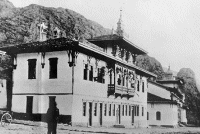 Mustafa Kemal Paşa'nın Amasya Genelgesi’ni Kaleme Aldığı Amasya'daki Saraydüzü Kışlası.
Havza'daki çalışmalarını tamamladıktan sonra Mustafa Kemal ve arkadaşları, 12 Haziran 1919'da Amasya'ya geçtiler. Milli Mücadele çalışmalarını sürdüren Mustafa Kemal, Hüseyin Rauf Orbay, Refet Bele ve Ali Fuat Cebesoy birlikte Amasya Genelgesi’ni hazırladılar. Hazırlanan bildiri, Konya’da bulunan Ordu Müfettişi Cemal Paşa ile Erzurum’da bulunan 15. Kolordu Komutanı Kazım Karabekir’e sunuldu. Onların da onayının alınmasından sonra, bir genelge ile 21-22 Haziran 1919'da tüm mülki amir ve askeri komutanlara telgrafla ulaştırıldı.
2
Amasya Tamimi (Genelgesi) (21-22 Haziran 1919) :
Amasya Tamimi’nin içeriği şöyledir:

1-	Vatanın bütünlüğü, milletin istiklâli tehlikededir. İstanbul Hükümeti, üzerine aldığı sorumluluğu yerine getirememektedir. Bu hal, milletimizi âdeta yok olmuş göstermektedir.
 2-	Milletin bağımsızlığını, yine milletin azim ve kararı kurtaracaktır.

3-	Milletin içinde bulunduğu durum ve şartların gereğini yerine getirmek ve haklarını gür bir sesle cihana duyurmak için her türlü baskı ve kontrolden uzak millİ bir heyetin varlığı zorunludur.

4-	Bunun için her taraftan gelen teklif ve milli istek üzerine Anadolu’nun her bakımdan en güvenli yeri olan Sivas’ta milli bir kongrenin toplanması kararlaştırılmıştır.
3
Amasya Tamimi (Genelgesi) (21-22 Haziran 1919) :
Amasya Tamimi'nin içeriği şöyledir:

5-	Bu amaçla bütün illerin her sancağından parti farkı dikkate alınmaksızın milletin güvenini kazanmış üç temsilcinin yola çıkarılması gerekmektedir. Her ihtimale karşı, bu iş, milli bir sır olarak saklanacak, gerekli görülen yerlerde yolculuk gizli tutulacaktır.

6-	Doğu illeri için, 10 Temmuz'da Erzurum'da bir kongre toplanacaktır. Bu illerin Müdafaa-i Hukuk-u Milliye ve Redd-i İlhak Cemiyetlerinden seçilmiş üyeler Erzurum’a doğru yola çıkmışlardır. Bu tarihe kadar diğer illerin temsilcileri de Sivas'a gelebilirlerse; Erzurum Kongresi'nin üyeleri, Sivas genel kongresine katılmak üzere hareket edecektir. 

7-	Temsilciler, Müdafaa-i Hukuk-u Milliye ve Redd-i İlhak Cemiyetleri ve belediye başkanlıkları tarafından seçilirler.
4
Amasya Tamimi (Genelgesi) (21-22 Haziran 1919) :
Amasya Tamimi'nin içeriği şöyledir:

8-	Bu cemiyetlerin verecekleri telgrafların çekilmeyeceği Posta ve Telgraf Genel Müdürlüğü tarafından bildirilmiştir. Bu husus kesinlikle reddedilerek haberleşmenin derhal sağlanması için gösteriler yapılacak, haberleşme sağlanıncaya kadar devam edilecektir.

9-	Askeri ve milli örgütler hiçbir biçimde lağvedilmeyecektir. Komuta devredilmeyecektir. Ülkenin herhangi bir bölgesinde meydana gelecek düşman işgali, bütün orduyu ilgilendirecek ve ortaya çıkacak duruma göre ülkenin savunması hep birlikte yapılacaktır. Bu sebeple komutanlar, derhal birbirlerini haberdar edeceklerdir. Silah, cephane ve diğer araçlar kesinlikle elden çıkarılmayacaktır.
5
Amasya Tamimi (Genelgesi) (21-22 Haziran 1919) :
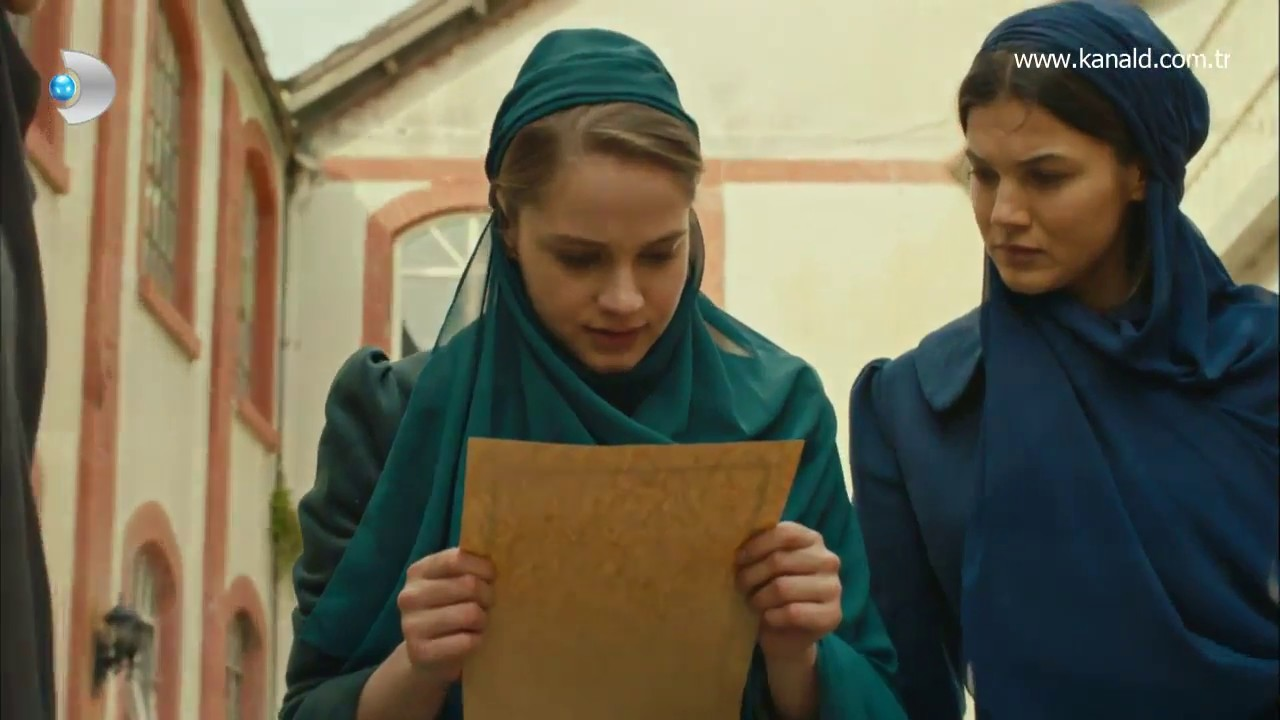 https://www.youtube.com/watch?v=XrlZi02emA0
6
Amasya Tamimi (Genelgesi) (21-22 Haziran 1919) :
Amasya Genelgesi’nin Önemi:

	Bu genelge ulusal egemenliğe dayalı yeni Türk devletinin kurulması yolunda atılan ilk adımdır. Türk Ulusuna bu çağrının yapılmasının gerekçesini ve uygulanacak planı açıklamaktadır.

	Amasya tamimi, hem ihtilâlin gerekçesini ve programını, hem de ihtilâlin başladığını gösteren bir belge niteliğindedir.

	Padişah iradesine karşı ayaklanma başlamıştır.
	
	Ordu’nun Amasya’da alınan kararların uygulanmasıyla görevlendirilmesiyle, ordu da ihtilâlin içinde yer almıştır.
7
Erzurum Kongresi (23 Temmuz- 7 Ağustos 1919):
Mustafa Kemal Erzurum’a 3 Temmuz 1919’da ulaşmıştır. Mondros Mütarekesi’nden sonra müdafaa şuurunun en keskin meydana çıktığı bölgelerden biri de Erzurum’du. Zira Erzurum’u da içine almak üzere bir Ermenistan kurulmak isteniyordu. Aynı şekilde kongreye 17 delege ile iştirak eden Doğu Karadeniz Bölgesi’nde de Pontus tehlikesi vardı. 
 
	Erzurum galip devletlerin en güç erişebileceği bir vatan bölgesi idi. 

	Bölgede bulunan 15. Kolordu birliklerinde henüz terhis yapılmamıştı ve başında da başından beri milli mücadeleyi destekleyen Kâzım Karabekir Paşa bulunuyordu.    

	Erzurum Kongresi, Doğu Anadolu Müdafaa-i Hukuk Cemiyeti ile Trabzon Muhafaza-i Hukuk Cemiyeti’nin birlikte hazırladığı bir kongredir.
8
Erzurum Kongresi (23 Temmuz- 7 Ağustos 1919):
İstanbul Hükümeti’nin baskıları nedeniyle mülki amirler delegelerin kongreye katılımını engellemeye çalışıyordu. Bu  nedenle Elazığ Valisi Ali Galip Elazığ, Diyarbakır ve Mardin delegeleri­nin kongreye katılmasını engellemiştir.

	Mustafa Kemal, Erzurum’a gelişinden 5 gün sonra 8/9 Temmuz 1919’da ‘‘Sine-i millette bir ferd-i mücahit olarak çalışmak üzere’’ çok sevdiği askerlik mesleğinden ve görevinden istifa etmiştir. Ardından Doğu Anadolu Müdafaa-i Hukuk Cemiyeti’nin Erzurum Şubesinin Heyet-i Faale Başkanlığına getirilmiştir. 

	Kazım Bey ve Cevat Dursun’un kongre üyeliğinden istifa etmeleri sonucunda, Mustafa Kemal ve Rauf Orbay’ın kongreye girişi meşruluk kazanmıştır.
9
Erzurum Kongresi (23 Temmuz- 7 Ağustos 1919):
Kongre, 10 Temmuz'da toplanması kararlaştırılmış olmasına rağmen, 23 Temmuz'da tek katlı bir ilkokul salonunda çalışmalarına başladı. İlk gün, Mustafa Kemal kongre başkanlığına seçildi. 14 gün süren ve milli bir hal alan kongrede, genel değerlendirmeler yapıldı ve doğu illerinin durumu görüşüldü. 

	Erzurum Kongresi, Türk tarihinde önemli bir dönüm noktasıdır. Türk Kurtuluş Savaşı’nın ilk temelleri bu kongrede atılmış, alınan kararlar Milli Mücadele’nin temel kurallarını oluşturmuştur.
	Kongre 7 Ağustos’ta kendisi adına tüm yetkileri kullanacak dokuz kişilik bir Temsil Heyeti oluşturarak çalışmalarını tamamlamıştır. Bu heyetin başkanlığına da Mustafa Kemal seçilmiştir.
10
Erzurum Kongresi (23 Temmuz- 7 Ağustos 1919):
Erzurum Kongresi’nde alınan kararlar şöyle özetlenebilir:

1. Doğu illeri ile Trabzon ve Canik (Samsun) sancağı hiçbir sebep ve bahane ile Osmanlı topluluğundan ayrılması mümkün olmayan bir bütündür. 
2. Her türlü yabancı işgal ve müdahalesine karşı millet birlik olarak kendisini savunacak ve direnecektir.
3.	Vatanı korumayı ve istiklâli elde etmeyi İstanbul Hükümeti sağlayamadığı takdirde, bu gayeyi gerçekleştirmek için Anadolu’da geçici bir hükümet kurulacaktır. 
4. Kuva-yı Milliyeyi âmil (tek kuvvet tanımak) ve irade-i milliyeyi hakim kılmak esastır. 
5. Hıristiyan azınlıklara siyasi hakimiyet ve sosyal dengemizi bozacak ayrıcalıklar verilemez.
6.  Manda ve himaye kabul edilemez. 
7. Milli Meclis’in derhal toplanmasına ve hükümet işlerinin Meclis’in denetimi altında yürütülmesine çalışılacaktır. 
8.  Milletimiz insani ve asri gayeleri tebcil (yüceltme), sınai ve iktisadi hal ihtiyacımızı takdir eder.
11
Erzurum Kongresi (23 Temmuz- 7 Ağustos 1919):
Erzurum Kongresinin Sonuçları ve Önemi:
	Toplanış şekli bakımından bölgesel olmasına karşın aldığı kararlar bakımından milli bir kongredir. Kendisinden sonra gelişen tüm olayları büyük ölçüde etkilemiştir.
	Erzurum Kongresi, Sivas Kongresi’ne bir ön hazırlık çalışması niteliğindedir.
	Büyük Millet Meclisi’nin toplanış ve açılış gerekçesi Erzurum Kongresi kararlarına oturtulmuştur.
	Mudanya ve Lozan Antlaşmalarının bağımsızlığı savunma ruhu, ilhamını Erzurum Kongresi kararlarından alır.
	Cumhuriyet rejiminin ruhu, irade-i milliyeyi hakim kılmak esasında yatar.
	 ‘‘Milletimiz insani ve asri gayeleri tebcil eder’’ cümlesiyle Atatürk inkılâplarının ilk kıvılcımları Erzurum Kongresi’nde parlatılır.
12
Balıkesir ve Alaşehir Kongreleri:
Ege Bölgesi’nde Yunan işgaline karşı kurulan örgütleri bir araya getirip daha düzenli bir savunma gücü oluşturmak maksadıyla 26-31 Temmuz 1919 tarihleri arasında Balıkesir’de bir kongre düzenlenmiştir. Kongrede, tüm güçlerin birleştirilmesi ve Yunanlılara karşı savaşmak üzere asker toplanması gibi önemli kararlar alınmıştır. Kongrede Padişah’a bağlı olunduğu bildirilmiştir.

	 Erzurum Kongresi’nden kısa bir süre sonra 16-25 Ağustos 1919 tarihleri arasında Alaşehir’de yeni bir kongre toplandı. Kongrede, Balıkesir ve Erzurum Kongrelerinin sonuçları tartışıldı ve ölünceye kadar Yunanlılarla savaşma kararı alındı. Bunun için de silahlanma ve askere alma işlemleri görüşüldü ve karara bağlandı. Ayrıca Yunan ordusunun Müslüman halka karşı yaptığı işkence ve katliamlar nedeniyle gerekirse Yunanlılara karşı itilaf Devletlerinden yardım istenecekti.
13
Sivas Kongresi (4-11 Eylül 1919):
Sivas Kongresi, Amasya Genelgesi ile milli bir kongre olarak öngörülmüştü. Sivas Kongresi, Erzurum Kongresi'nden sonra Milli Mücadele tarihimizin ikinci büyük halkasını oluşturur. 

	 Mustafa Kemal bir kısım Heyet-i Temsiliye üyesiyle birlikte 2 Eylül’de Erzurum’dan Sivas’a geldi. Kongre 4 Eylül 1919'da o günlerde ‘‘Mektebi Sultani’’ olarak kullanılan binada saat 15:00'de toplandı. Kongre 8 gün devam etti. İlk gün yapılan seçimde kongre başkanlığına Mustafa Kemal Paşa getirildi. Kongre, 11 Eylül’de Heyet-i Temsiliye seçimini takiben beyanname yayınlayarak çalışmalarını sonlandırdı.
14
Sivas Kongresi (4-11 Eylül 1919):
Kongre için Sivas’ın seçilmesi stratejik öneminden kaynaklanıyordu. Şehir işgal altında değildi. Ulaşım bakımından Anadolu yollarının birleştiği bir kavşak durumundaydı.

	Her ne kadar Fransızlar Adana’dan, İngilizler Samsun’dan şehri işgal tehdidinde bulunuyorlarsa da Mustafa Kemal böyle bir işgalin düşmana çok pahalıya mal olacağını hesaplıyordu.

	Bunların yanında Müdafaa-i Hukuk Cemiyeti Sivas Şubesi şehirde çok iyi teşkilatlanmıştı. Ayrıca, karargâhı Sivas’ta bulunan 3. Kolordu Komutanı Albay Sami Bey de Milli Mücadele’yi destekleyen komutanlardan idi.
15
Sivas Kongresi (4-11 Eylül 1919):
Sivas Kongresi’nin toplanışı esnasında, Erzurum Kongresi’nde olduğu gibi İstanbul hükümeti zorluklar çıkardı. Bu sebeple Ankara ve bazı vilayetlerden valilik baskısı neticesinde delege seçilemedi. Bazı vilayetlerden de seçilen delegeler yola çıkamadı ve kongreye iştirak edemedi. 

	Tüm engellemelere rağmen kongre 38 delegenin katılımıyla toplandı. Bu delegelerin 31’ini Batı ve Orta Anadolu’dan gelen üyeler, 7’sini ise Erzurum Kongresi’nce seçilen Heyet-i Temsiliye üyeleri oluşturuyordu. Böylelikle kongreye memleket çapında bir genişlik ve bütünlük kazandırılmıştır.
16
Sivas Kongresi (4-11 Eylül 1919):
Sivas Kongresi’nin diğer bir özelliği de delegelerin, vatanın kurtuluşu ve milletin mutluluğundan başka hiçbir kişisel maksat izlemeyeceklerine mevcut siyasi partilerden hiçbirinin amaçlarına hizmet etmeyeceklerine dair yemin etmeleri olmuştur. 

	 İlk günlerinde, kongreye katılanların İttihatçılıkla suçlandığı belirtilerek, kongrenin hiçbir partiyle ilişkisinin olmadığının açıklanması için üyelerin yemin etmesi hususu ve yemin metni tartışıldı. Padişaha bir arıza yazılması hususu, kongreye gönderilen tebrik telgraflarının cevaplanması hususu vakit aldı. Siyasetle uğraşılmayacağı hususu da çözümlendikten sonra asıl sorunlara geçildi.
17
Sivas Kongresi (4-11 Eylül 1919):
Erzurum Kongresinde alınan kararlar madde madde incelenmiş ve bazı değişiklerle benimsenmiştir. Daha sonra manda sorunu gündeme gelmiş, bazı üyelerce ciddi bir şekilde savunulmuşsa da reddedilmiştir. 

	Sivas Kongresi, ilk milli kongre niteliğinde olduğu için kararlar da bu doğrultuda alınmıştır. Yurtta ayrı ayrı bölgesel olarak çalışan tüm cemiyetlerin birleştirilmesi ve tek yönetim altına alınması sağlanmıştır. Yeni bir Temsil Heyeti oluşturulmuş ve bu heyetin başına Mustafa Kemal getirilmiştir.
18
Sivas Kongresi (4-11 Eylül 1919):
Sivas Kongresi Kararları:
1. Milli sınırları içinde vatan bölünmez bir bütündür; birbirinden ayrılamaz. 
2.	Her türlü yabancı işgal ve müdahalesine karşı millet top yekûn kendisini savunacak ve direnecektir. 
3.	İstanbul Hükümeti, harici bir baskı karşısında memleketimizin herhangi bir parçasını terk mecburiyetinde kalırsa, vatanın bağımsızlığını ve bütünlüğünü temin edecek her türlü tedbir ve karar alınmıştır. 
4.	Kuvay-ı Milliye'yi âmil ve milli iradeyi hakim kılmak temel esastır. 
5.	Manda ve himaye kabul olunamaz.
6.	Milli iradeyi temsil etmek üzere, Meclis-i Mebusan'ın derhal toplanması mecburidir. 
7.	Aynı gaye ile, milli vicdandan doğan cemiyetler, "Anadolu ve Rumeli Müdafaa-i Hukuk Cemiyeti" adı altında genel bir teşkilat olarak birleştirilmiştir. 
8.	Genel teşkilatı idare ve alınan kararları yürütmek için kongre tarafından bir Temsil Heyeti seçilmiştir.
19
Sivas Kongresi (4-11 Eylül 1919):
Sivas Kongresi’nin  Sonuçları, Milli Mücadele İçindeki Yeri ve Önemi:
	Sivas Kongresi, Erzurum Kongresi kararlarını genişleterek bütün memleketi kapsayan bir nitelik kazandırması bakımından inkılâp tarihimizde büyük öneme sahiptir.

	Türkiye’nin kaderini çizen, bütün milletin tek vücut halinde birlik olduğunu dünyaya ilan eden milli bir kongredir. Bunun içindir ki etkileri Erzurum Kongresi’nden daha geniş olmuştur. Zira Misak-ı Milli’de, TBMM’nin açılışında, Milli Mücadele’nin tüm anlaşmalarında, Mudanya’da, Lozan’da Sivas Kongresi kararlarının izleri görülür.
20